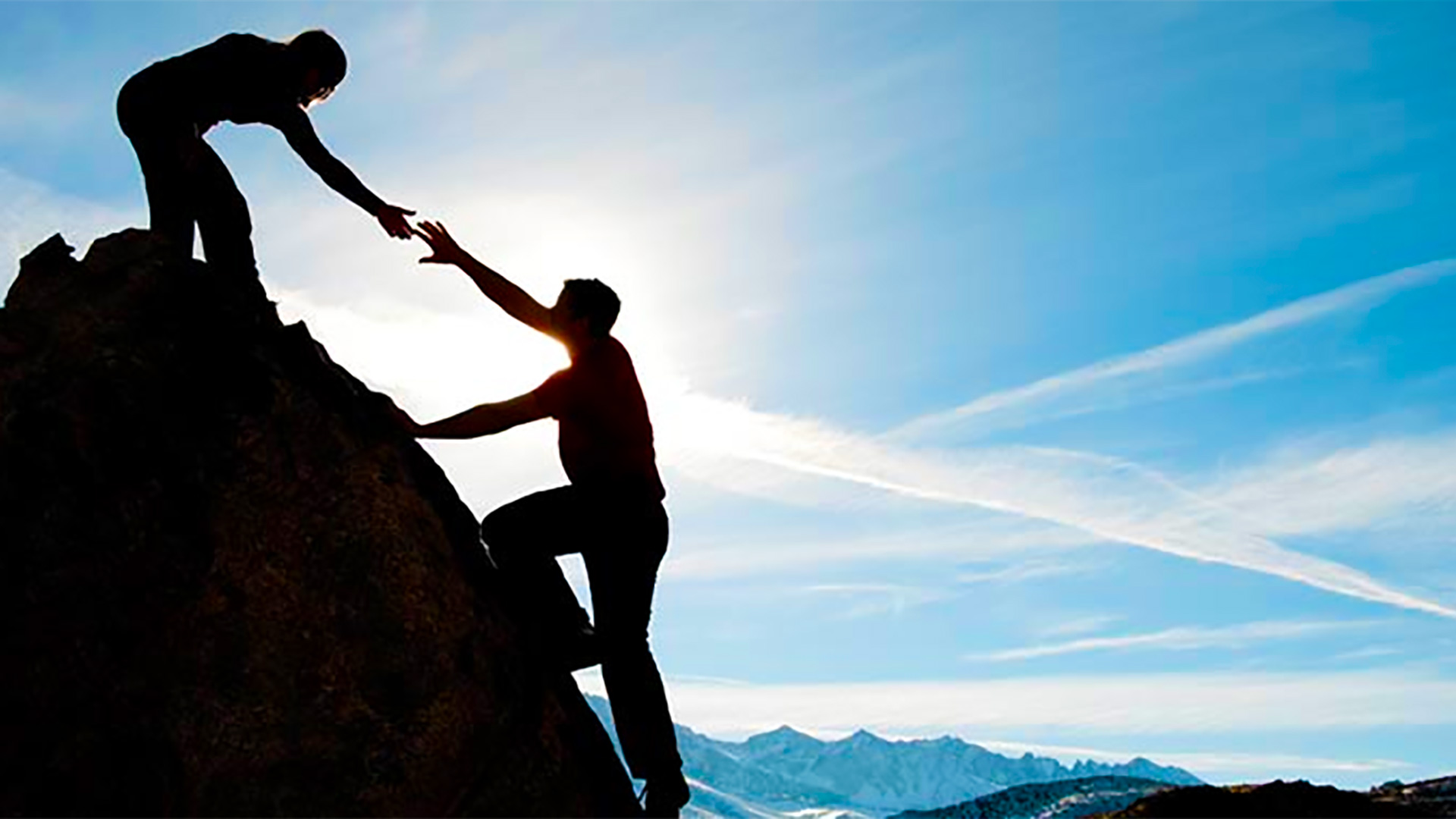 Ombudsman Program
Helping Pro Se Injured Workers and Employers Achieve More






Brian Holmes, Director of Mediation and Ombudsman Services
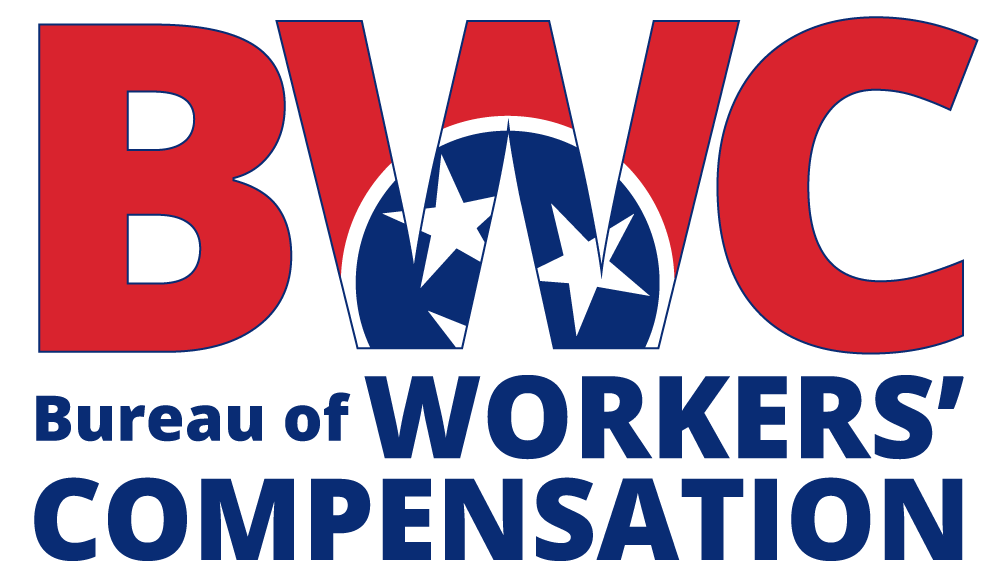 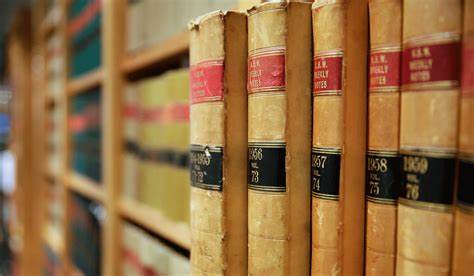 Creating the program
T.C.A. § 50-6-216
Board of Professional Responsibility Opinion about limited legal advice
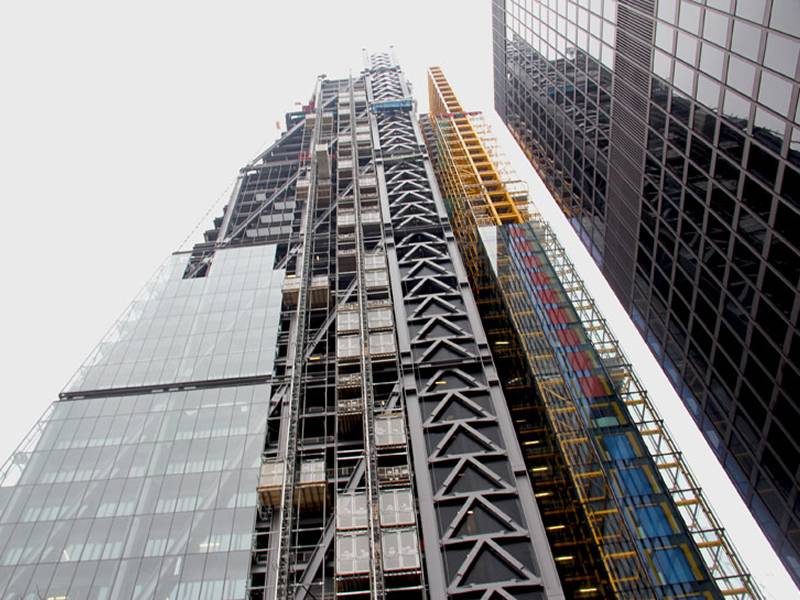 Abbie Hudgens, Administrator
Brian Holmes, MOST
	
      April Verdoni, Program Coordinator	
	Darlene McDonald, Ombudsman
	Susanne LaPlante, Ombudsman
	Santiago Rodriguez, Ombudsman
	Mary Perry, Ombudsman

	Ronald Lawson, Assistant
	Davette Taylor, Assistant
Troy Haley, Administrative Legal Services

Mark Finks, Supervising Attorney

	Jay Hicks, Ombudsman Attorney
	Charlie Herrell, Ombudsman Attorney
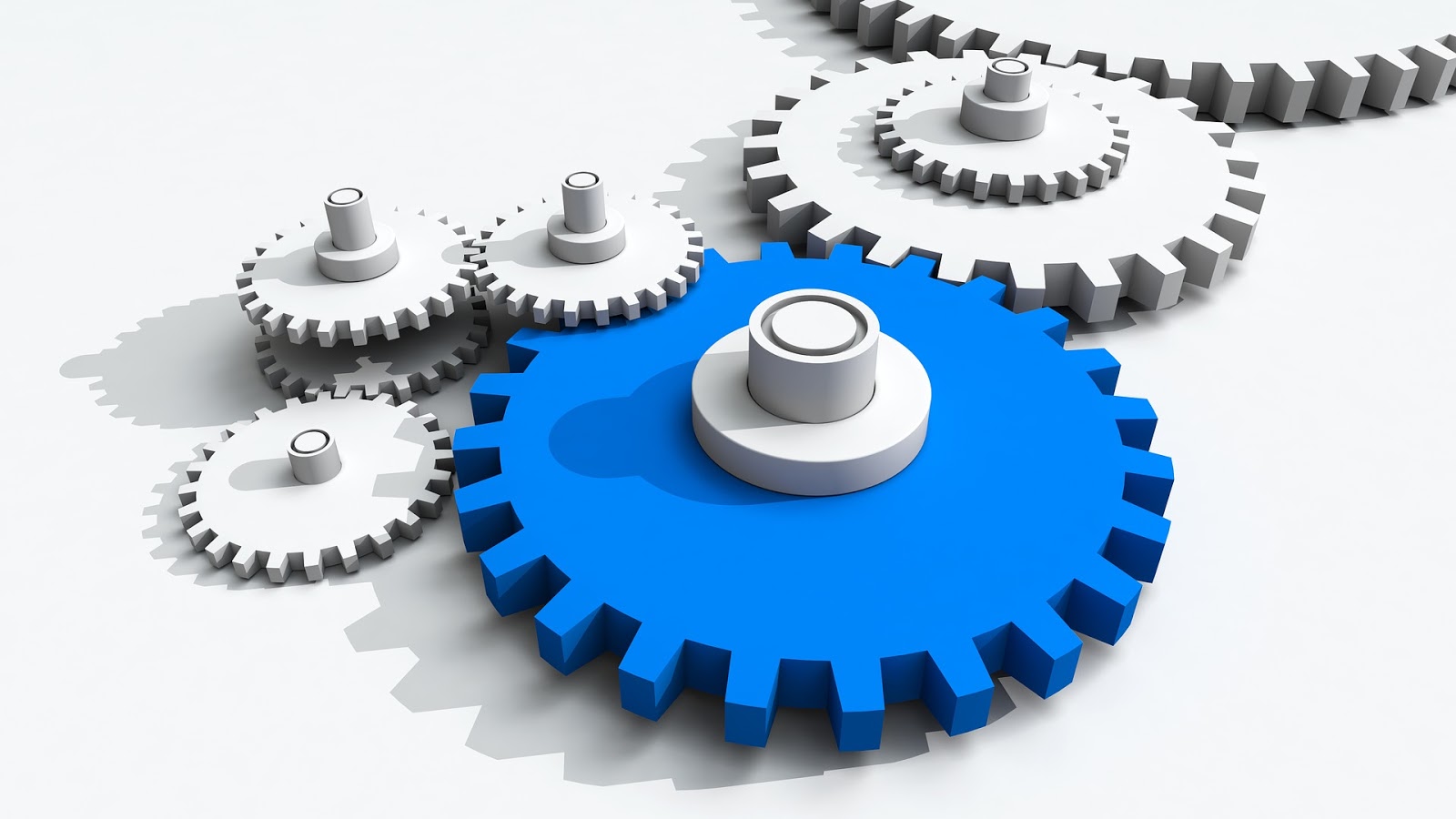 What Do We Do and How?
Education General Public
Dispute Resolution
Court Navigation
Work with Non-Profits
Law Schools
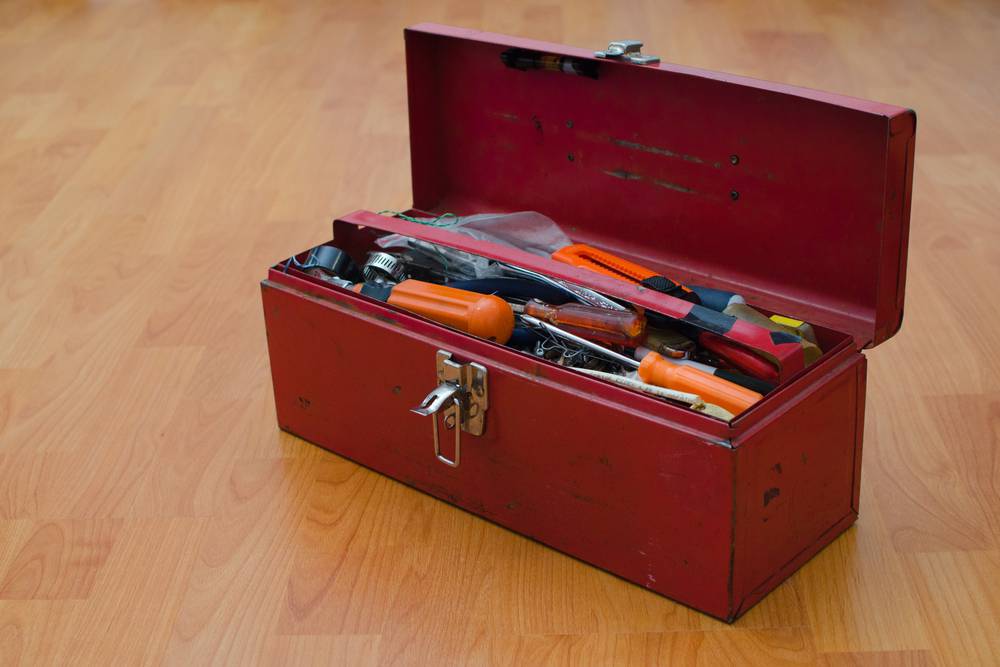 Program Tools
Website
WC Dispute Essentials Guide
Court Guide
Evidence Guide
Guide to Assistance beyond Workers’ Comp
Guide to Lifetime Medical Treatment
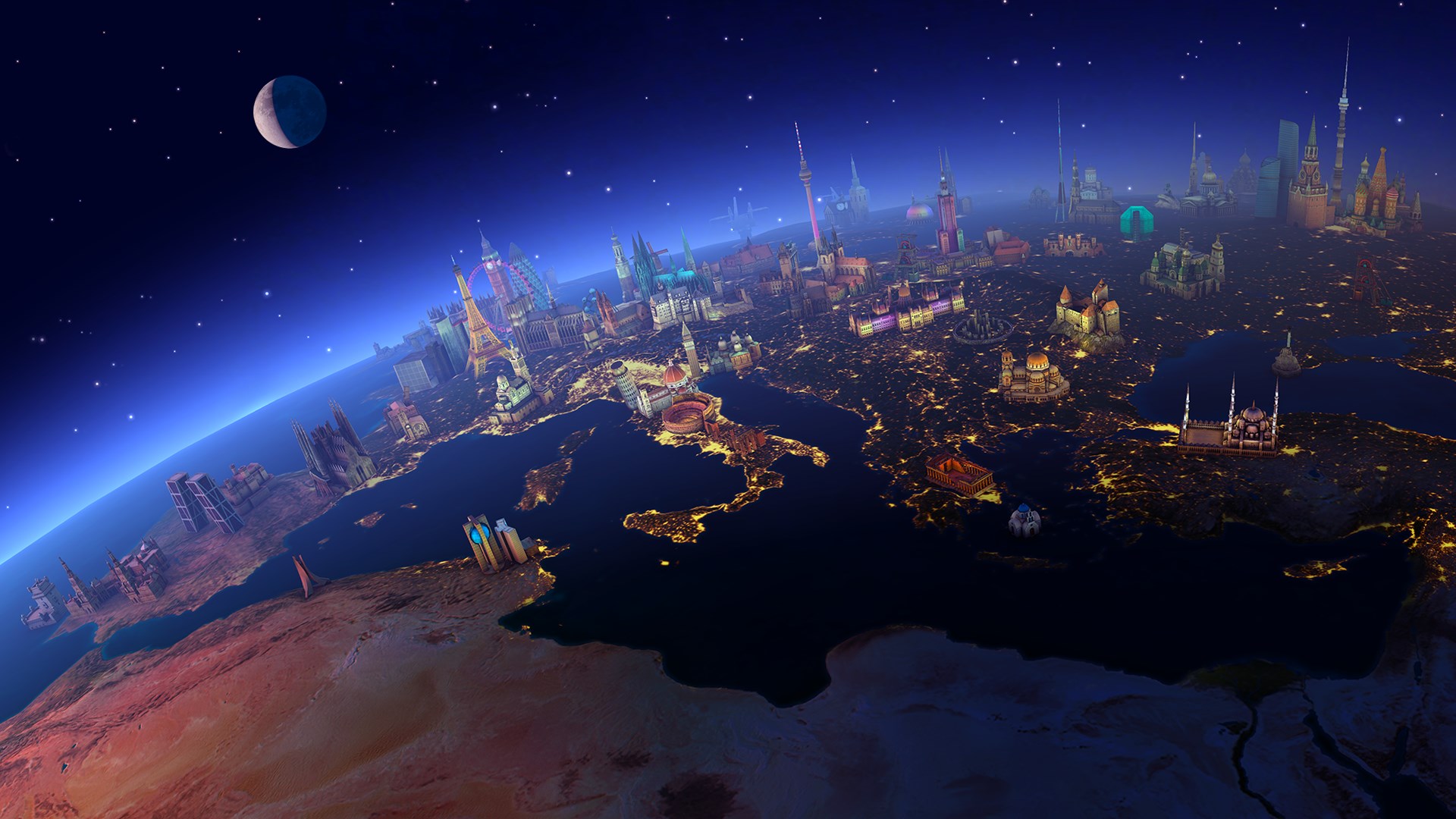 Where Do Customers Come From?
Phone
Email, and Web Chat
Post-Impasse
Certification of Non-Representation
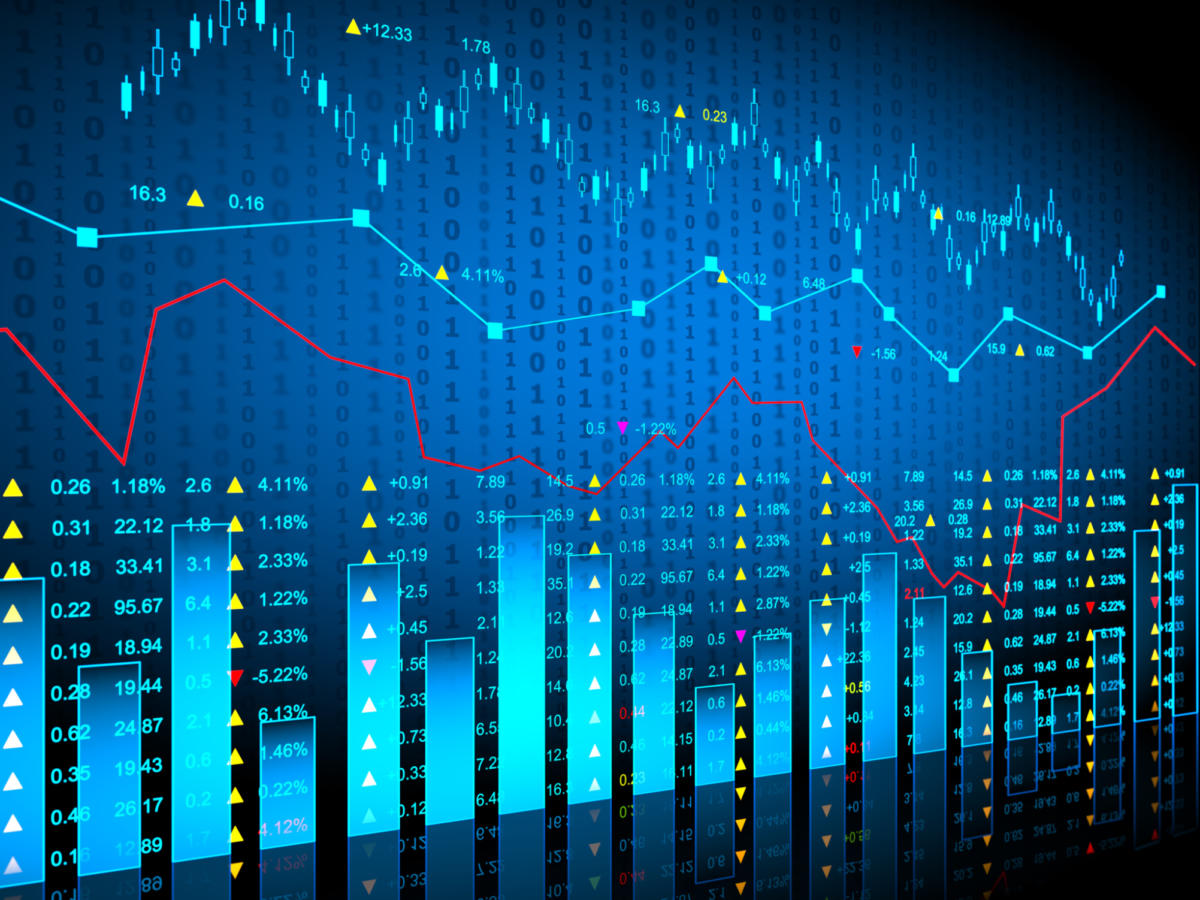 Data Analysis
Cisco Phone System 
Data Tracking Software
Information distribution
Disputes resolved
How we help with court navigation
Working from home
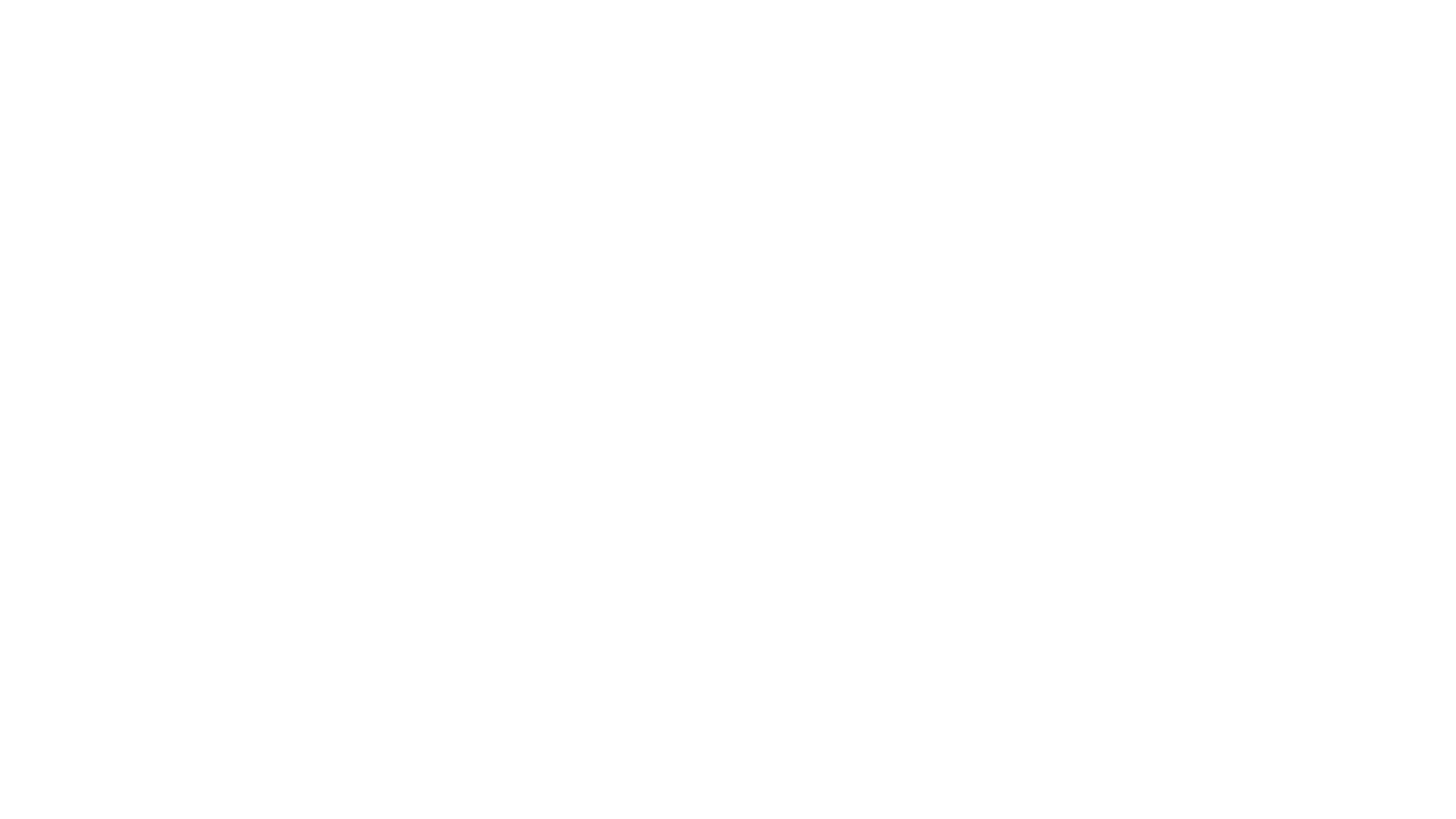 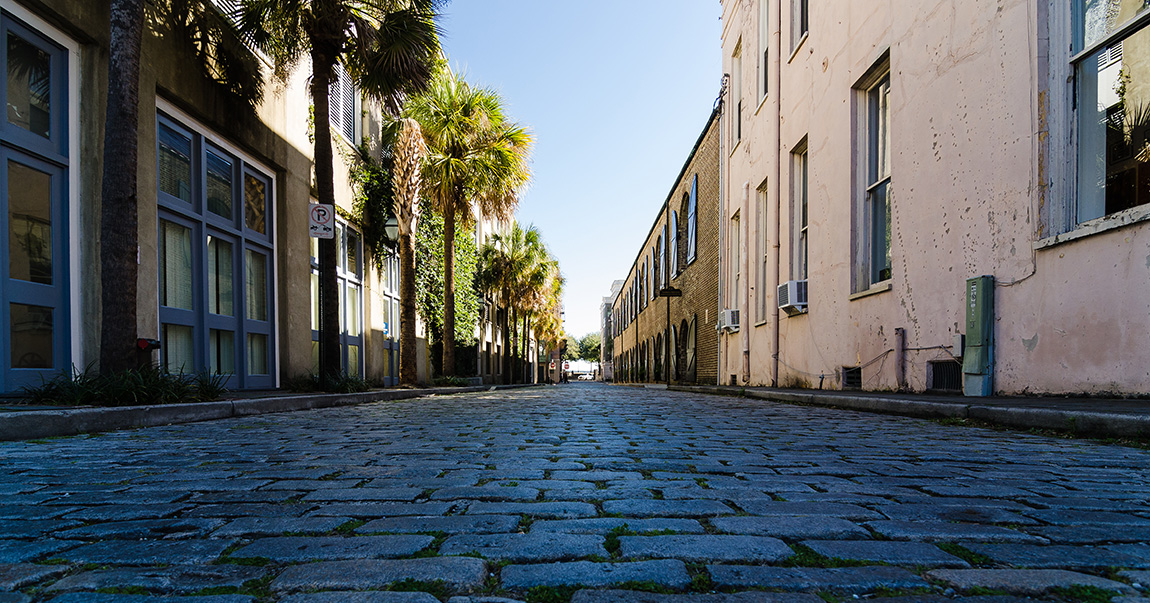 Word on the Street
Survey Data
Positive Feedback
Negative Feedback
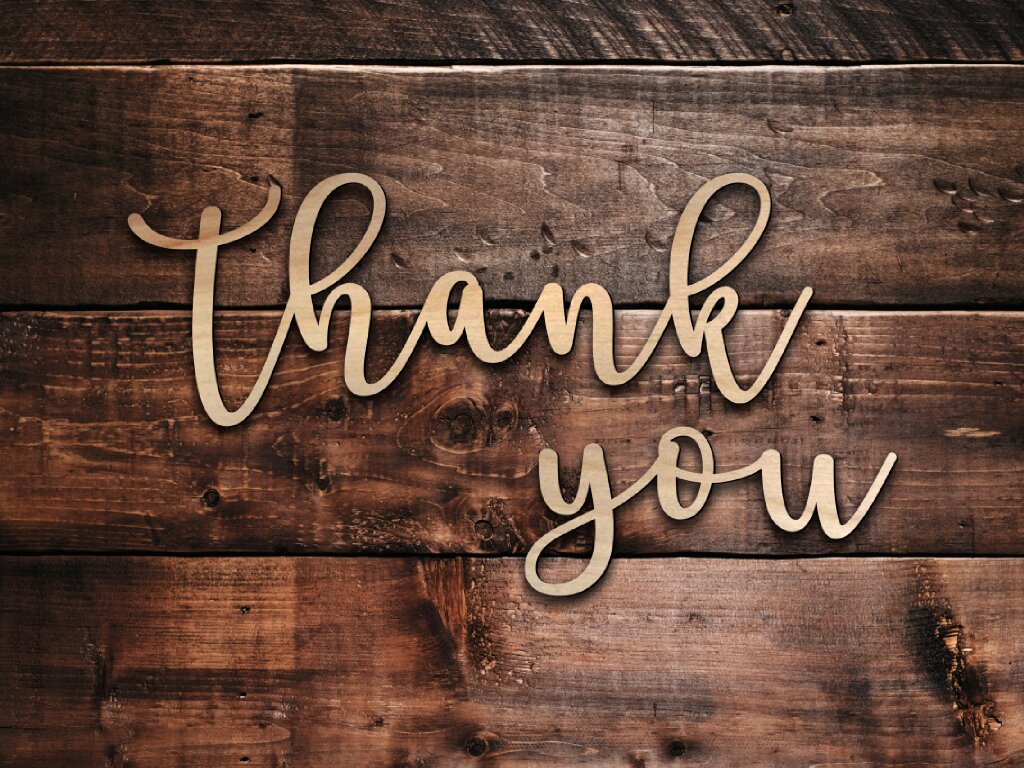 Please send questions thoughts or comments to:

Brian.holmes@tn.gov